Промислова екологія
Лекція № 2 Основні види енергетичного забруднення довкілля
План
3.1 Теплове забруднення

3.2 Віброакустичне забруднення

3.3 Радіоактивне забруднення та іонізуючі випромінювання
3.1 Теплове забруднення
Останнім часом дедалі актуальнішою постає проблема теплового забруднення довкілля, яке пов’язане з нагріванням атмосфери, гідросфери, і що призводить до змін флори і фауни в окремих регіонах і суттєво впливає на глобальне потепління на Землі в цілому. Теплове (термальне) забруднення довкілля нерозривно пов’язане з явищем парникового ефекту.

Антропогенний вплив (домінуючим серед якого є промисловий) на довкілля призводить до «підігрівання» атмосфери внаслідок спалювання великої кількості вугілля, нафти, газу шляхом прямого викидання тепла у довкілля і при охолодженні технологічних нагрітих вод, а також нагрівання природних водоймищ внаслідок скидання підігрітих вод з промислових підприємств і теплових електростанцій в ріки й озера.
Серед найбільших техногенних джерел теплового забруднення довкілля слід відзначити об’єкти теплоелектроенергетики та теплопостачання, металургійні підприємства, транспорт, підприємства, де  використовується нагріта вода чи водяна пара, випаровувальні або охолоджувальні башти (градирні) тощо.
Так, викиди підприємств чорної металургії мають температуру 300-400°С, а іноді й близько 800°С. У деяких промислових районах концентрація теплової енергії за рахунок промисловості значно зросла, над промисловими центрами, де теплові аномалії вже на кілька градусів перевищують норму, з’явились теплові ореоли. Їх добре помітно на космічних знімках земної поверхні.
Викиди теплоти є одним з основних чинників взаємодії теплоенергетичних об’єктів з навколишнім середовищем, частково з атмосферою і гідросферою. Виділення тепла відбувається на всіх стадіях перетворення хімічної енергії органічної речовини чи ядерного палива для вироблення теплової енергії. Велика частина теплоти, яку отримує охолоджувальна вода в конденсаторах парових турбін, передається у охолоджувальні споруди, водойми, водостоки, а звідти в атмосферу (температура в місці скидання нагрітої води підвищується, що призводить до підвищення середньої температури поверхні водойми, і відповідно температура атмосферного повітря над теплоенергетичною установкою підвищується завдяки енергії, виділеній цією установкою в атмосферу).
Так, для електростанції потужністю 1000 МВт потрібно озеро площею 810 га, глибиною близько 8,7 м.
Збитки, що утворилися в результаті теплового забруднення, можна розділити на:
- економічні (втрати внаслідок зниження продуктивності водойм, витрати на ліквідацію наслідків від забруднення тощо);
- соціальні (естетичні втрати від деградації ландшафтів, шкода рекреаційним ресурсам тощо);
- екологічні (необоротні руйнування унікальних екосистем, зникнення видів, генетичний збиток тощо).
На сучасному етапі проблема взаємодії промислових об’єктів - джерел теплових викидів у довкілля, і навколишнього середовища набула нових ознак, поширюючи свій вплив на значні території, велику кількість річок і озер, величезні об’єми атмосфери і гідросфери.

Вирішенню цієї проблеми повинен сприяти науково-технічний прогрес за умови його екологізації, що сприятиме розробці нових технологій охолодження або більш економічних методів та обладнання з усунення теплового забруднення.
3.2 Віброакустичне забруднення
У зв’язку зі зростанням кількості автомашин, індустріалізацією міст, зростанням транспортної рухливості населення, зростанням технічного оснащення міського господарства розширюються взаємозв’язки між техногенним середовищем міста і природним середовищем. Сільські ландшафти, приміські території зазнають активного впливу шосейних доріг і залізниць, морських і річкових портів. Віброакустичне забруднення довкілля є однією з найактуальніших проблем сьогодення.
Найбільшими джерелами шуму та вібрації є промислові об’єкти і великі бази будівельної індустрії, енергетичні установки, залізничні вузли і станції, великі автовокзали і автогосподарства, мотелі і  емпінги, трейлерні парки тощо.
У багатьох містах домінуючими джерелами шуму та вібрації є промислові підприємства і будівельні майданчики, міський транспорт. У різних за величиною містах України рівні шуму на транспортних магістралях досягають у середньому 75-80 дБА. Населення, яке проживає поблизу магістралей з інтенсивним рухом транспорту, піддається впливу еквівалентного рівня звуку 77-84 дБА. 
Розташування аеропортів у межах міст призводить до значного акустичного дискомфорту у житлових районах, над якими проходять траси польотів, оскільки створюється шум з максимальними й еквівалентними рівнями відповідно 105-116 і 87-98 дБА, що значно перевищує нормативно допустимі значення.
Шум від залізниці проникає на територію прилеглої житлової забудови і на відстані 7,5 м від першої колії залізничного полотна максимальні рівні звуку при проїзді електропотяга досягають 88 дБА, вантажного потяга – 90-93 дБА.
Рівень звуку, який проникає у житлові приміщення не повинен перевищувати 30 дБ у нічний час і 40 дБ - у денний час. Високий рівень шуму створюють промислові об’єкти, транспортні потоки на магістральних вулицях, що значно порушує умови відпочинку населення, впливає збудливо на центральну нервову і серцево-судинну системи, викликає напруження захисно-адаптаційних механізмів в організмі людини, зумовлює розвиток атеросклерозу тощо.
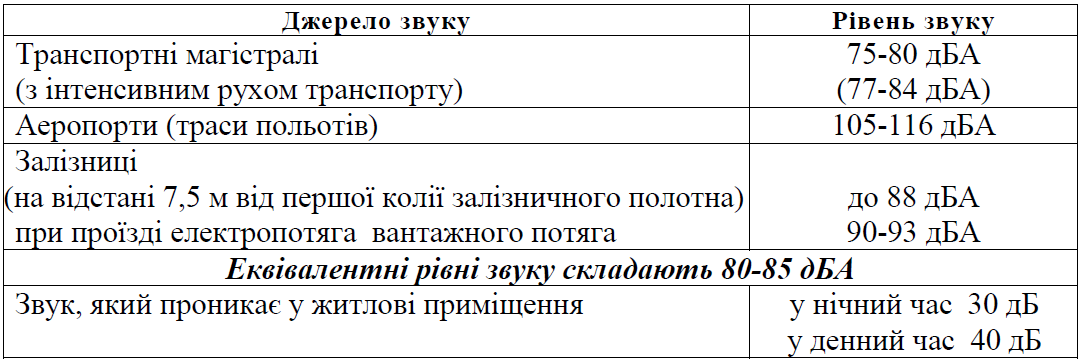 За твердженнями фахівців Українського гігієнічного центру при МОЗ України, близько 40% загальної площі середньостатистичного міста (з населенням 750 тис. жителів) непридатні для нормального проживання через надмірне акустичне забруднення, у містах з мільйонним населенням жителі магістральних вулиць відчувають значне шумове навантаження, яке в ряді випадків сягає 83-90 дБ, причому на 54,8-86,5% джерелом підвищеного рівня шуму є автотранспорт. Між тим гранично допустимий рівень шуму на територіях, що прилягають до будинків, на протязі доби становить 70 дБ від 7 години до 23 години і 60 дБ - від 23 до 7 години.
Промислові шум і вібрації шкідливі не лише для людини. Встановлено, що рослини під впливом шуму повільніше ростуть, у них спостерігається надмірне  (навіть повне, що призводить до загибелі) виділення вологи через листя, можливі порушення клітин. Гинуть листя і квіти рослин, що розміщені біля гучномовця. У клітинах рослини відбуваються метаболічні зміни морфологічних ознак або навіть і генні мутації. Ці явища справляють дуже негативний вплив на еволюцію рослин на сучасному етапі розвитку через те, що виживають переважно мутанти з різними відхиленнями від нормального розвитку (кривий стовбур, змінені листки  тощо). Внаслідок таких мутацій, особливо в містах, підвищується кількість дерев мутагенної структури.
3.3 Радіоактивне забруднення та іонізуючі випромінювання
Захист організму людини та інших живих організмів від радіоактивного опромінення у зв’язку зі зростаючим радіоактивним забрудненням планети – одна з найактуальніших проблем екології.

Усі види флори та фауни Землі протягом мільйонів років виникали та розвивалися під постійним впливом природного радіоактивного фону й пристосовувалися до нього. Життя еволюціонувало на фоні випромінювання, створюваного радіоактивними ізотопами низки хімічних елементів, які знаходяться в гірських породах, у ґрунті, воді, повітрі, а також внаслідок впливу космічного жорсткого опромінювання. Значний період біологічної історії Землі природний фон залишався незмінним і зумовлював дозу радіації близько 10-3 Гр/рік (Гр – грей – одиниця оцінювання поглиненої дози іонізуючого випромінювання).
Природними джерелами радіоактивного опромінювання, що здійснює іонізуючий вплив на організми є: космічні промені, ґрунт (особливо розкритий під час видобутку корисних копалин), скельні породи, споруди з природних будівельних матеріалів, внутрішні джерела опромінювання організму (переважно радіоактивно забруднені продукти харчування, вода, повітря) та ін.
Штучними джерелами та процесами, які можуть спричиняти іонізуюче опромінювання можуть бути певні медичні процедури, специфічне технологічне обладнання, телевізійна і комп’ютерна техніка, польоти у літаках, працюючі АЕС, вугільні ТЕС, випробування ядерної зброї, радіоактивні опади та ін.
Зв’язки між життям, здоров’ям людей, станом флори та фауни й сучасним рівнем радіаційного забруднення всієї планети та окремих її регіонів дуже складні. Нині головними джерелами радіоактивних забруднень біосфери є радіоактивні аерозолі, які потрапляють в атмосферу під час випробувань ядерної зброї, аварій на АЕС та радіоактивних виробництвах, а також радіонукліди, що виділяються з радіоактивних відходів, захоронених на суходолі й у морі, з відпрацьованих атомних реакторів і устаткування. Радіоактивні опади залежно від розміру частинок і висоти їх виносу в атмосферу мають різний час осідання та радіус поширення.
Критичними ланками природних екосистем, в яких відбувається акумуляція радіонуклідів і створюються високі дозові навантаження є лісова підстилка, тонкий шар цілинних ґрунтів на луках та лишайниково-мохові спільноти.
За силою та глибиною впливу на організм іонізуючого випромінювання вважається найсильнішим. Різні організми мають неоднакову стійкість до дії радіоактивного опромінення, навіть клітини одного організму мають різну чутливість. Кінцевий результат опромінення (крім віддалених наслідків) залежить не стільки від повної дози, скільки від її потужності, тобто часу, протягом якого вона накопичена, а також від характеру її розподілу. Це пов’язано з тим, що в живих організмах у відповідь на опромінення, як і на інші подразники середовища, включаються захисні механізми системи адаптації (компенсації), які мають забезпечити стабільність функціонування організму і відновити зруйновані функції. Результат залежить від співвідношення кількості ушкоджених тканин і захисновідновної здатності організму.
Іонізуючі випромінювання поділяються на електромагнітні (фотонні) – гамма та рентгенівські випромінювання, а також на корпускулярні складаються із потоку частинок, маса спокою яких відмінна від нуля) – потоки альфа-, бета- частинок, протонів, нейтронів та ін. З точки зору впливу на організм людини і ссавців найбільш важливими є три типи іонізуючих випромінювань – іонізуючі випромінювання α, β, і γ.
α – випромінювання – це потік ядер гелію, що являють собою позитивно заряджені частинки, які складаються з двох нейтронів і двох протонів. Ці промені мають найменшу проникну здатність, а тому як зовнішній випромінювач вони мало небезпечні. Проте, завдяки високій іонізуючій здатності α-частинок дуже небезпечне внутрішнє опромінення організму, оскільки у цьому випадку відбувається локальне опромінювання тих чи інших органів.
β – це потік заряджених негативно (електрони) або позитивно (позитрони) частинок.
γ – випромінювання – це короткохвильове електромагнітне випромінювання, яке за своїми властивостями подібне до рентгенівського, проте має значно вищу швидкість поширення та енергію, що забезпечує дуже високу проникну здатність γ – променів.
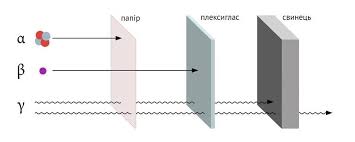 Ступінь впливу радіоактивного випромінювання на біологічні об’єкти, зокрема на організм людини, залежить від кількості енергії, переданої тканинам організму випромінюванням (дози). Характеристикою радіаційної небезпеки і мірою дії випромінювання в якому-небудь середовищі є доза випромінювання.
Сучасними дослідженнями встановлено, що відносно людини не існує порогу рівня впливу радіації, тобто граничного рівня перевищення природного радіаційного фону. Тому вплив хронічного або досить тривалого опромінювання організму навіть у дозах, лише трохи більшими за природний фон, є вкрай небезпечним.
Ступінь впливу радіації залежить від того, чи є опромінення зовнішнім чи внутрішнім. Внутрішнє опромінення виникає при вдиханні, ковтанні радіоізотопів та проникненні їх в організм через шкіру. Можуть бути локальні ураження, оскільки деякі речовини поглинаються і накопичуються в конкретних органах.
Наприклад, кальцій, радій, стронцій тощо накопичуються в кістках. Ізотопи йоду викликають ушкодження щитовидної залози. Рідкоземельні елементи спричиняють переважно пухлини печінки. Ізотопи цезію, рубідію викликають порушення кровотворення, атрофію яєчників, пухлини м’яких тканин. Найбільш небезпеч ними при внутрішньому опроміненні є альфа-випромінювальні ізотопи полонію та плутонію.
Якщо активність радіоактивних відходів перевищує рівень, котрий допускає їх скидання, вони підлягають захороненню таким чином, щоб запобігти їх проникненню в навколишнє середовище та доступу до них людей без спеціального захисту.
Найважливіша проблема, яка виникає при переробці радіоактивних відходів – тривала потенційна небезпека певних категорій радіоактивних відходів. Технічна можливість безпечного зберігання відходів протягом десятків та сотень років існує, але вона повинна здійснюватись під постійним наглядом спеціального персоналу.
Викиди радіоактивних відходів АЕС призводять до забруднення довкілля та опромінення населення. 
Джерелами радіоактивних відходів є також численні науково-дослідні організації, промислові підприємства, медичні заклади, що використовують джерела іонізуючого випромінювання, котрі розташовані у великих містах та промислових центрах, де сконцентровані промисловість та населення. У зв’язку з цим необхідно забезпечувати радіаційну безпеку не лише персоналу, який працює з радіонуклідами, але й всього населення цих промислових зон шляхом навчання безпечному поводженню з радіоактивними відходами (їх збирання, тимчасове зберігання, транспортування, перероблення та надійне остаточне захоронення). Це є важливою складовою захисту природного середовища та людини від радіоактивних забруднень.
Джерела
1. Сторожук В.М. Виробничий шум: природа та шляхи зниження. /За ред.
канд. техн. наук Джигирея В.С. Навч. посібник. – Київ: Основа, 2003. – 384 с.
2. Даценко І.І. Гігієна і екологія людини. Навч. посібник. – Львів.: Афіша,
2000. – 248 с.
3. Корабльова А.І. Екологія: Взаємовідносини людини і середовища. – Дніп-
ропетровськ: Центр екологічної освіти, КОО, 2001. – 291 с.
4. Батлук В.А. Основы экологии и охраны окружающей среды. Учебн. посо-
бие. – Львів: Афіша, 2001. – 333 с.
5. Промислова екологія: Навчальний посібник / С.О. Апостолюк,
В.С. Джигирей, А.С. Апостолюк та ін. – К.: Знання, 2005. – 474 с.
6. Сторожук В.М., Батлук В.А., Назарук М.М. Промислова екологія: Підруч-
ник. – Львів: Українська академія друкарства, 2006. – 574 с.